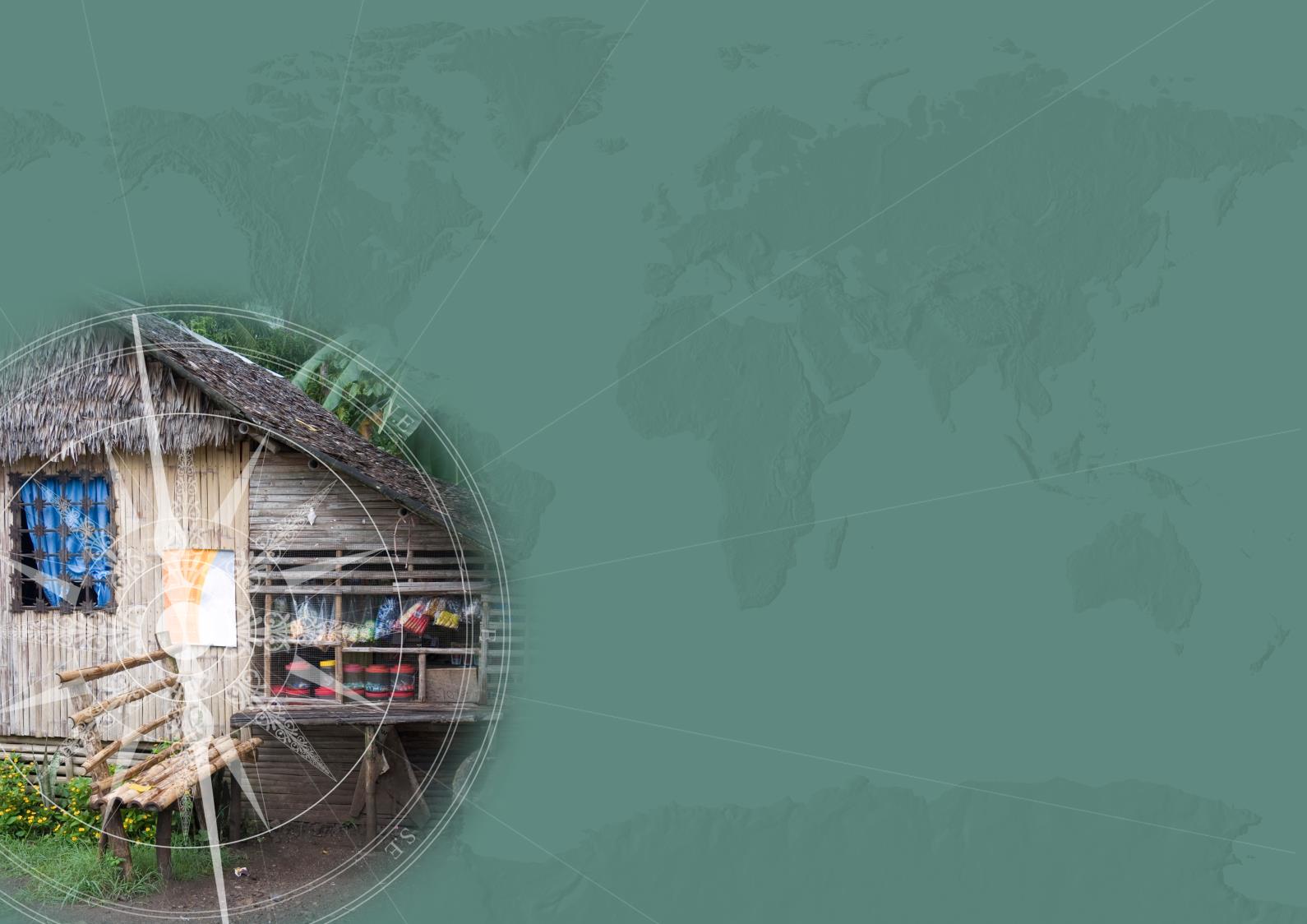 CABI TOURISM TEXTS
Rural Tourism and Enterprise
Management, Marketing and Sustainability
Edited by 
ADE ORIADE AND 
PETER ROBINSON
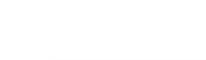 COMPLIMENTARY TEACHING MATERIALS
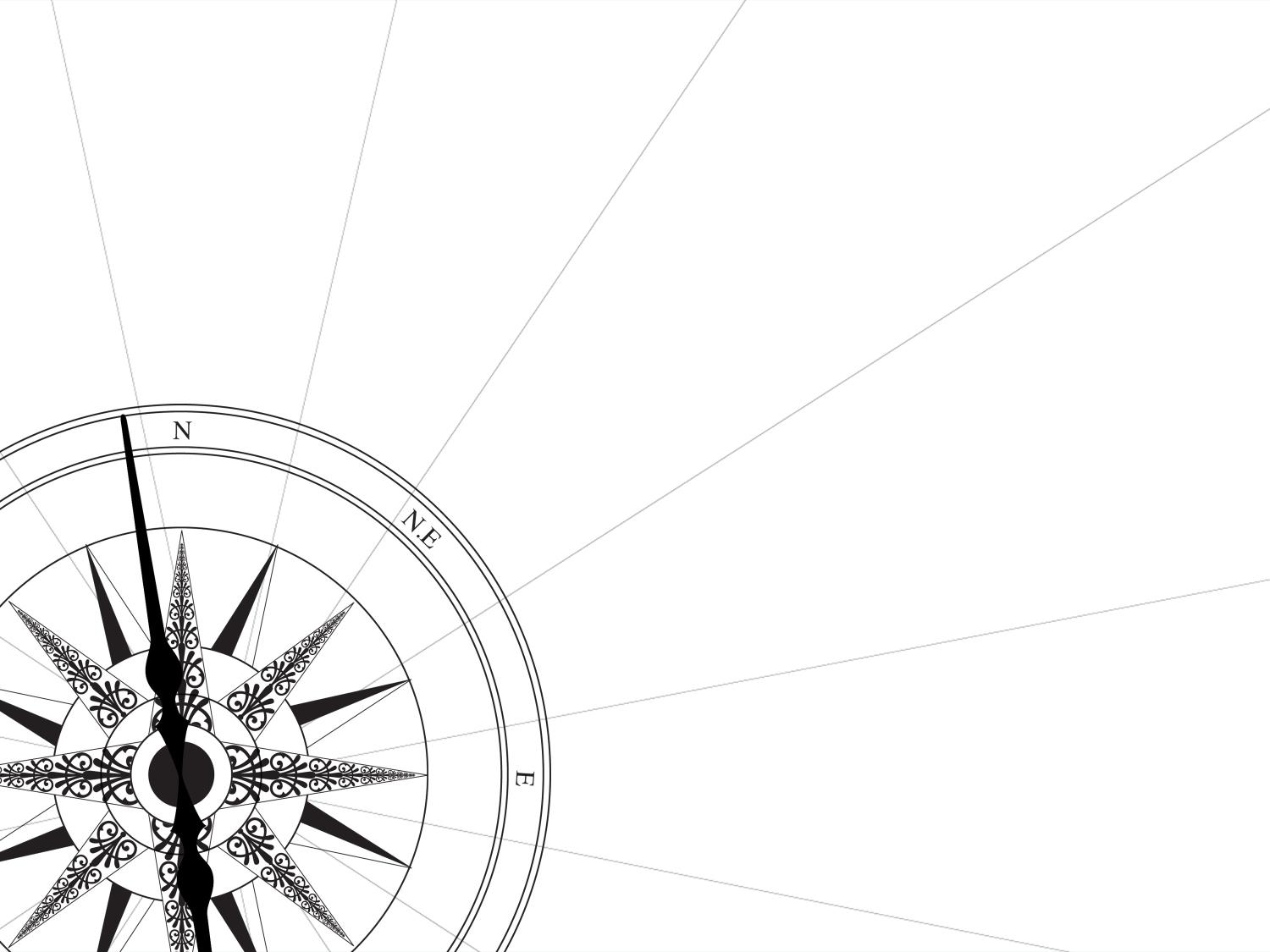 CABI TOURISM TEXTS
CHAPTER 1
Rural Enterprise Business Development in the Developed World
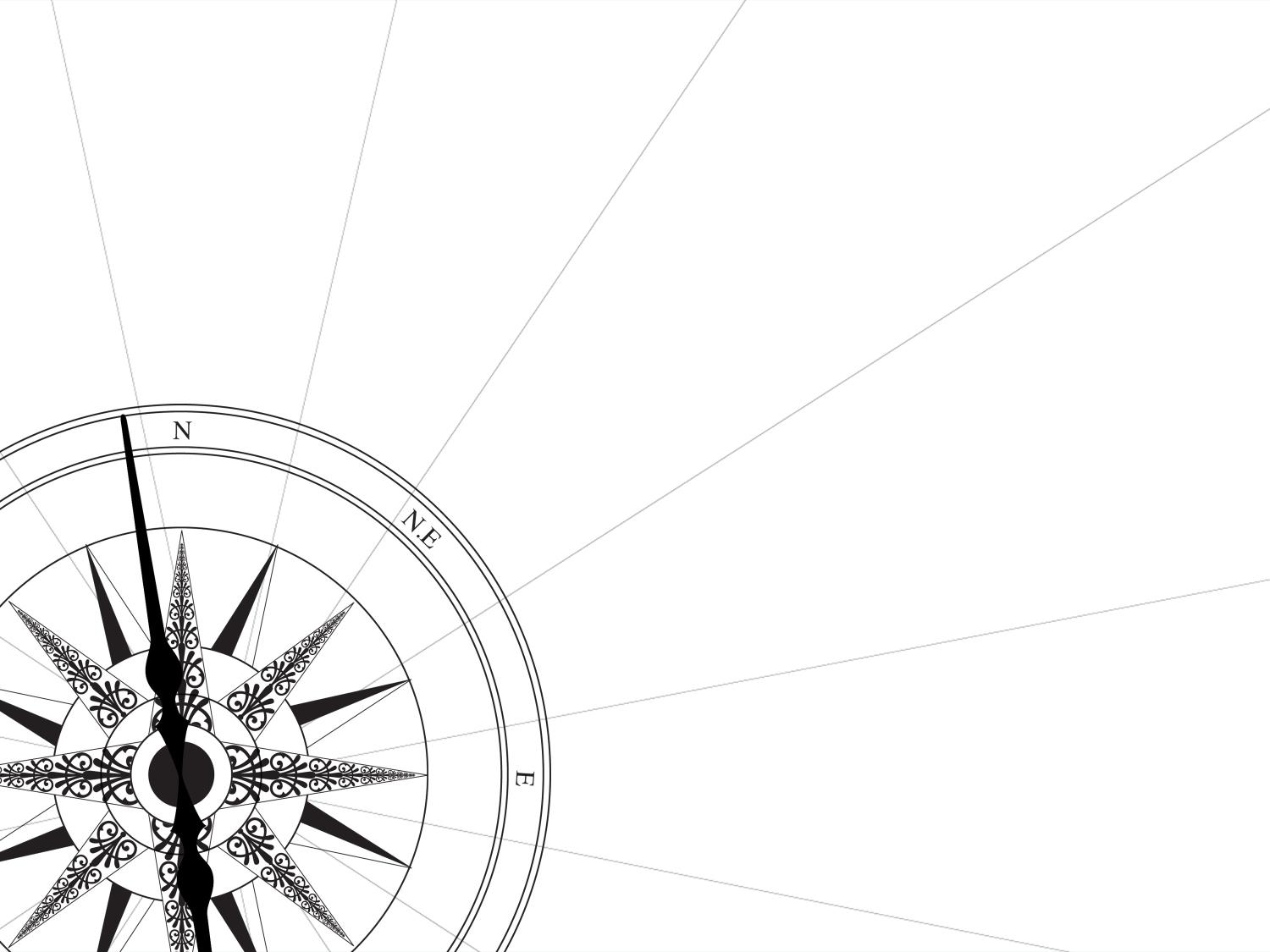 CABI TOURISM TEXTS
LEARNING OBJECTIVES
To provide an introduction to the context of rural business development
To consider the typologies of rural businesses
To evaluate the challenges and opportunities presented by opportunities for rural business development
CABI TOURISM TEXTS
1
INTRODUCTION
This chapter and, therefore, these slides, explore a range of issues relating to rural business, and consider the rural business context more broadly, before exploring what this means for tourism, and more importantly, for those who operate tourism businesses within these rural areas. In doing this, the chapter and the slides provide a foundation for subsequent discussions in the book.
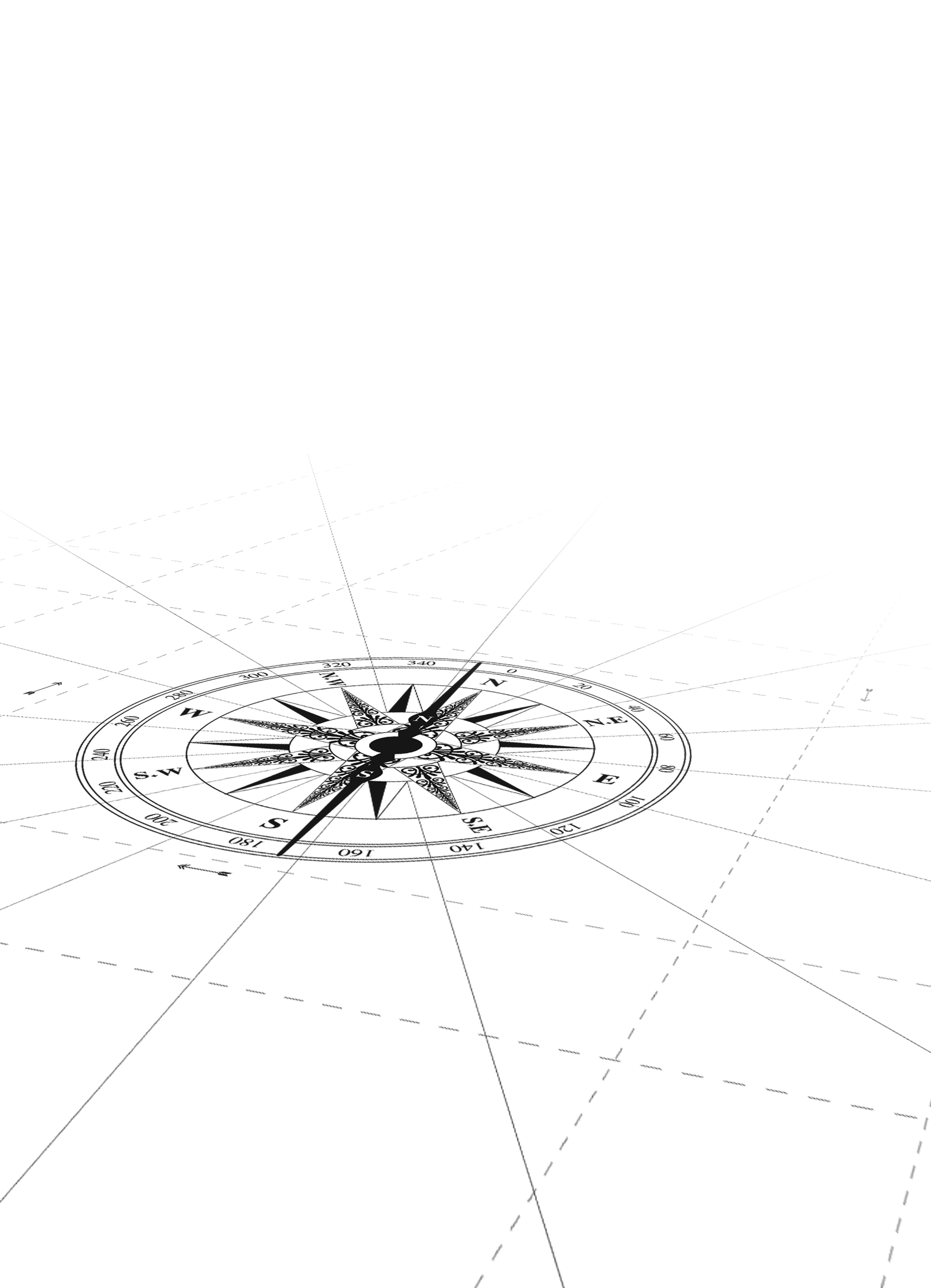 CABI TOURISM TEXTS
2
RURAL TOURISM DEVELOPMENT
Tourism development occurs with the development of five components (regardless, it should be noted, of whether in a developed or developing world context):
 
tourism attractions and events
tourism promotion including marketing strategies and research to inform marketing strategies
infrastructure and tourism superstructure including roads, hotels, restaurants, access
service - providing information and services for visitors
hospitality which includes not only hospitality services such as hotels and restaurants, but also the host community’s reception of and courtesy towards the tourists
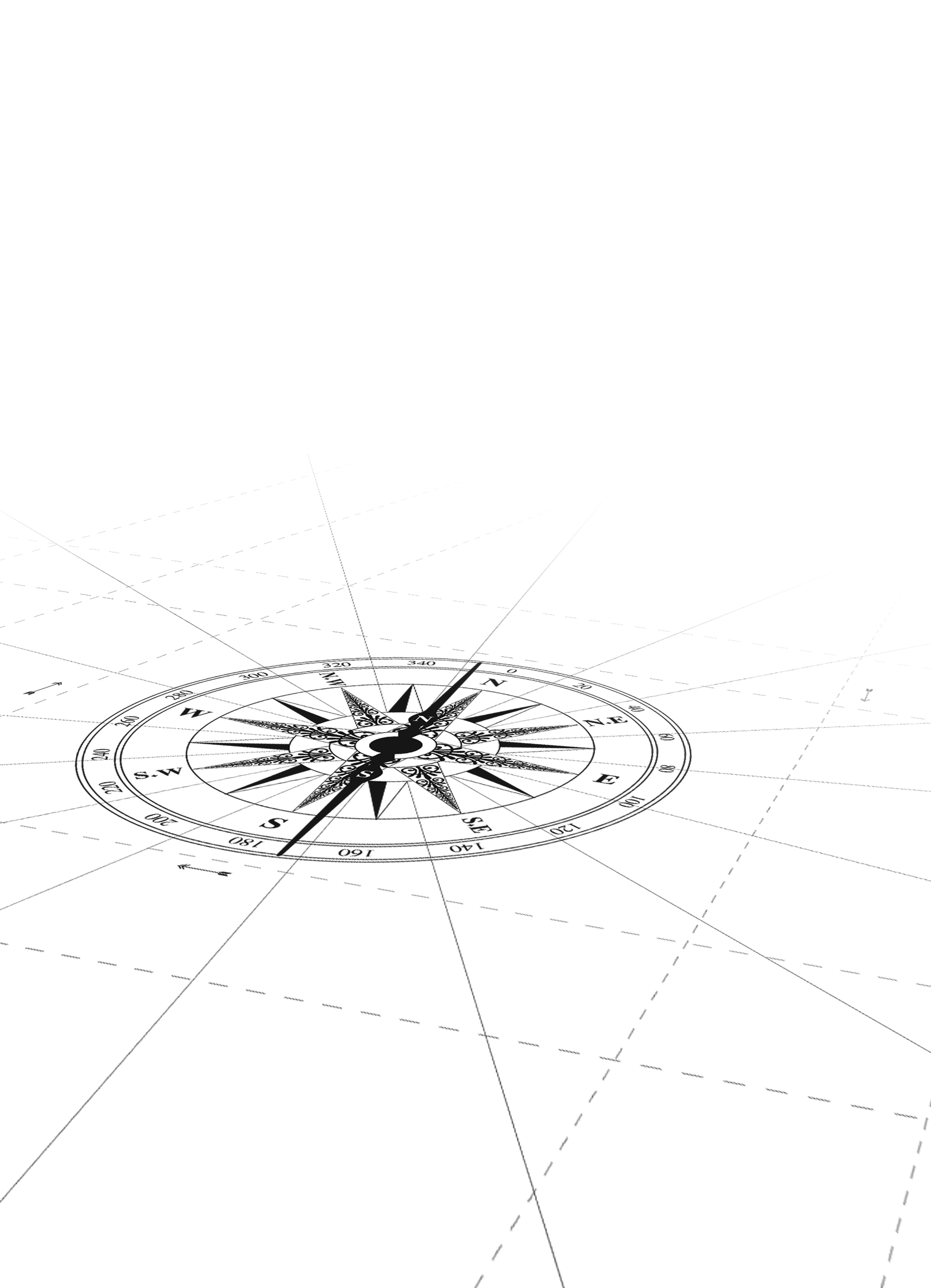 CABI TOURISM TEXTS
3
ISSUES FOR RURAL TOURISM DEVELOPMENT
While this type of development can provide job opportunities and increased economic development to a region, it can also come with economic, environmental and social issues including:

Specifically regarding the cost of living
Affordable housing
Gentrification
Second home ownership 

What others can you think of?
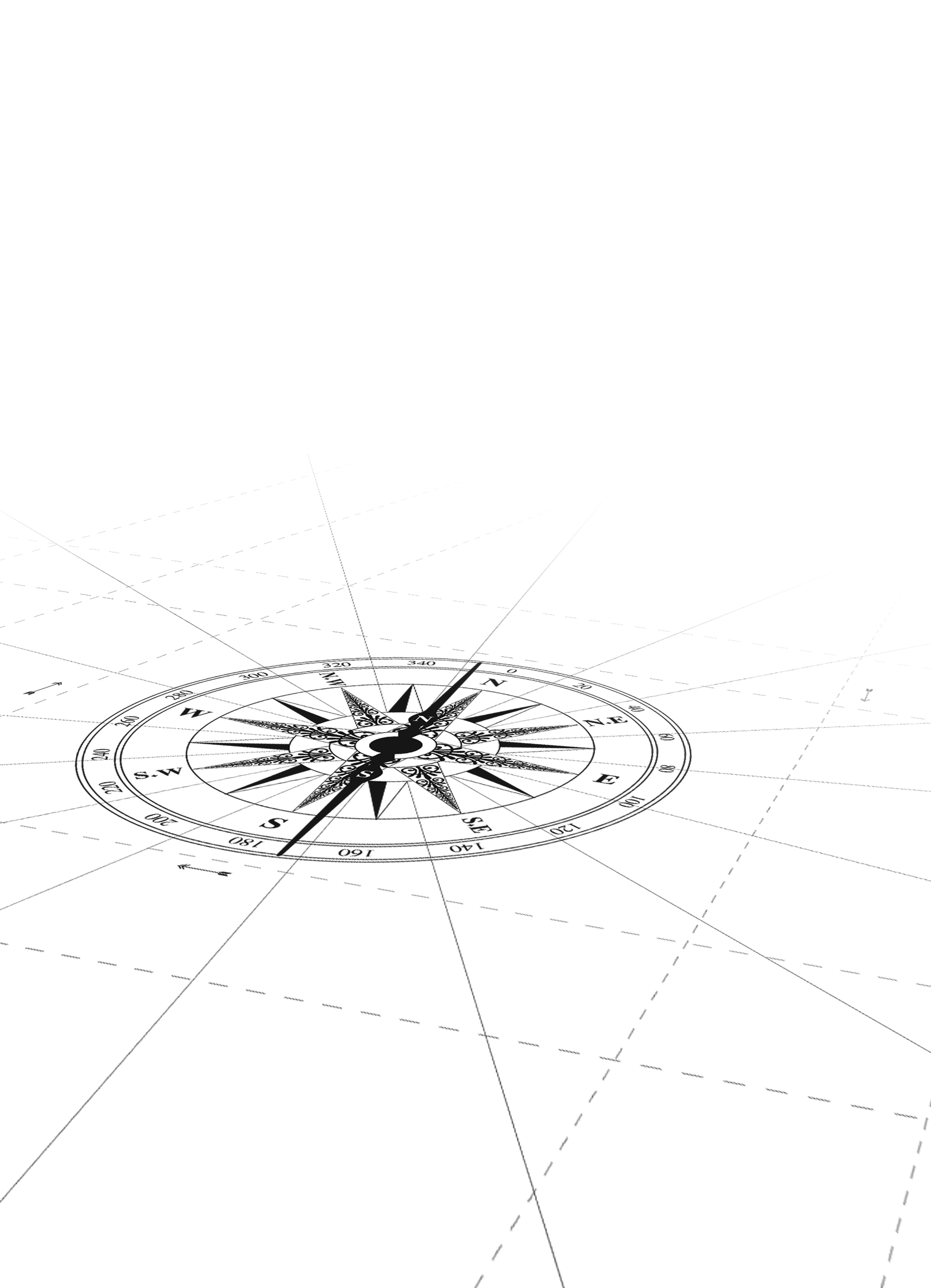 CABI TOURISM TEXTS
4
CASE STUDY: THE PEAK DISTRICT SUSTAINABLE TOURISM FORUM
The Peak District Sustainable Tourism was an EU funded project developed to support rural businesses in the Peak District National Park. The project had the specific aims of supporting business development and rural economies, creating mechanisms to encourage visitors to stay longer and spend more money within the National Park and supporting the management of sustainable development. Associated projects included ‘Foods from the Peak District’ designed to support rural businesses seeking to produce food locally, (Food from The Peak District), or to use local produce for catering in hotels, cafes and other hospitality businesses (Peak District Cuisine) and ‘HATTS – Hospitality and Tourism Training Skills’ which was developed to support rural training opportunities. Of particular interest in this context were a number of small businesses which were supported by one or more of these projects, including:
 
Cocoadance – a traditional Peak District farm which diversified into chocolate manufacturing and chocolate making experiences.
Peak District Fine Foods – a mobile catering company offering a range of locally produced food, delivered to events and businesses across the National Park.
Peak Serenity – a barn conversion to self-catering accommodation within a rural farm environment.
 
In addition, the project supported over a hundred Bed & Breakfast Businesses, supported the development of self-catering facilities and delivered training courses to support new and existing businesses to develop skills and knowledge around marketing, business development, employment legislation and website development.
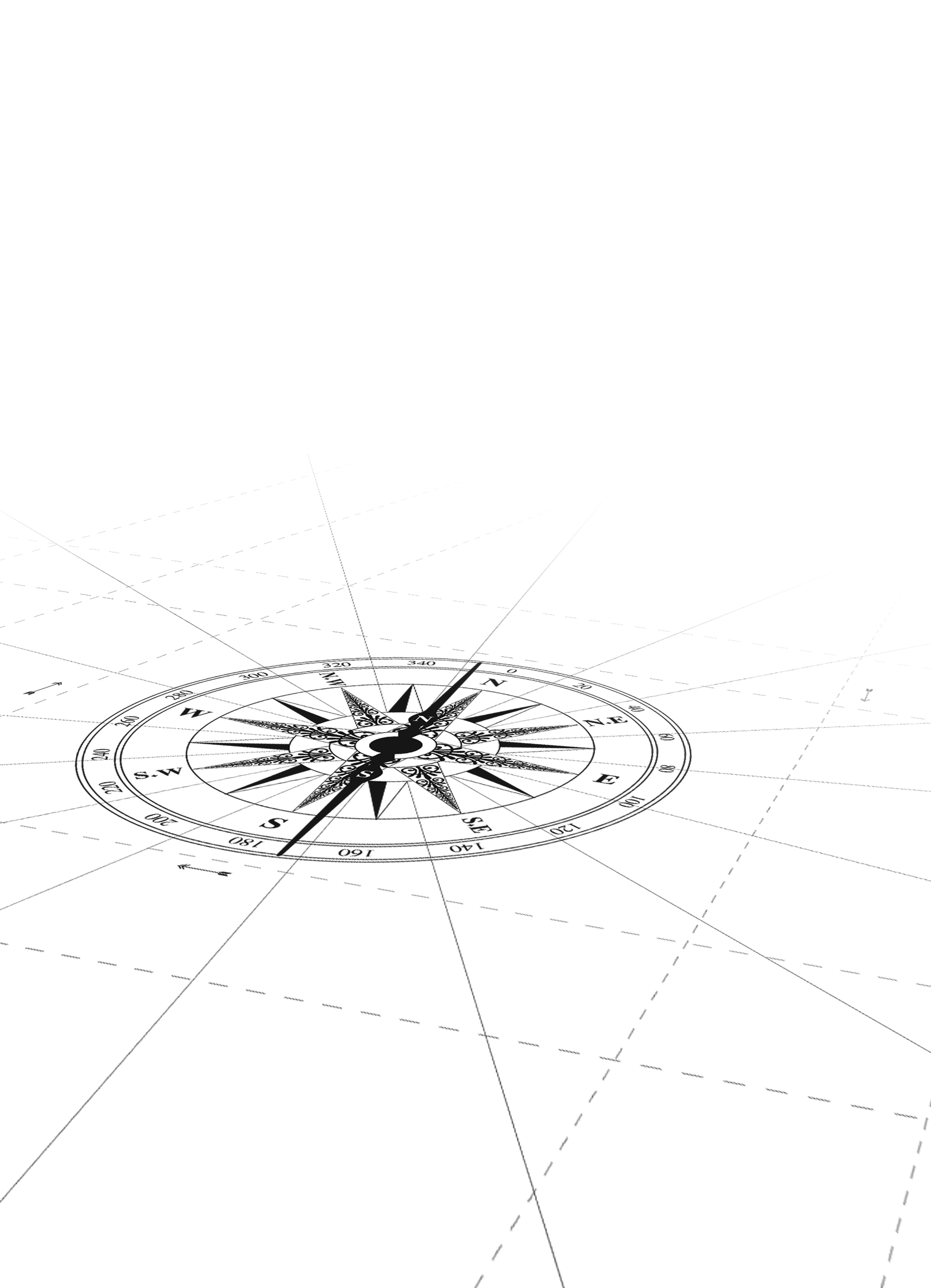 CABI TOURISM TEXTS
5
TYPES OF RURAL BUSINESS
It is common to discuss industries as 

Primary (the production of raw materials – farming)
Secondary (making things from raw materials – manufacturing)
Tertiary (selling things which have been made – retail) 

Historically there is a tendency to include tourism within the tertiary sector, but it is better discussed as a quaternary industry, alongside banking, finance and knowledge economies (Universities for example). 

Tertiary industries are really about selling manufactured products and whilst tourism is about the manufacturing of experiences, it does not have the same interconnections with other industry sectors, and can occur without a particular connection to any form of production industry.
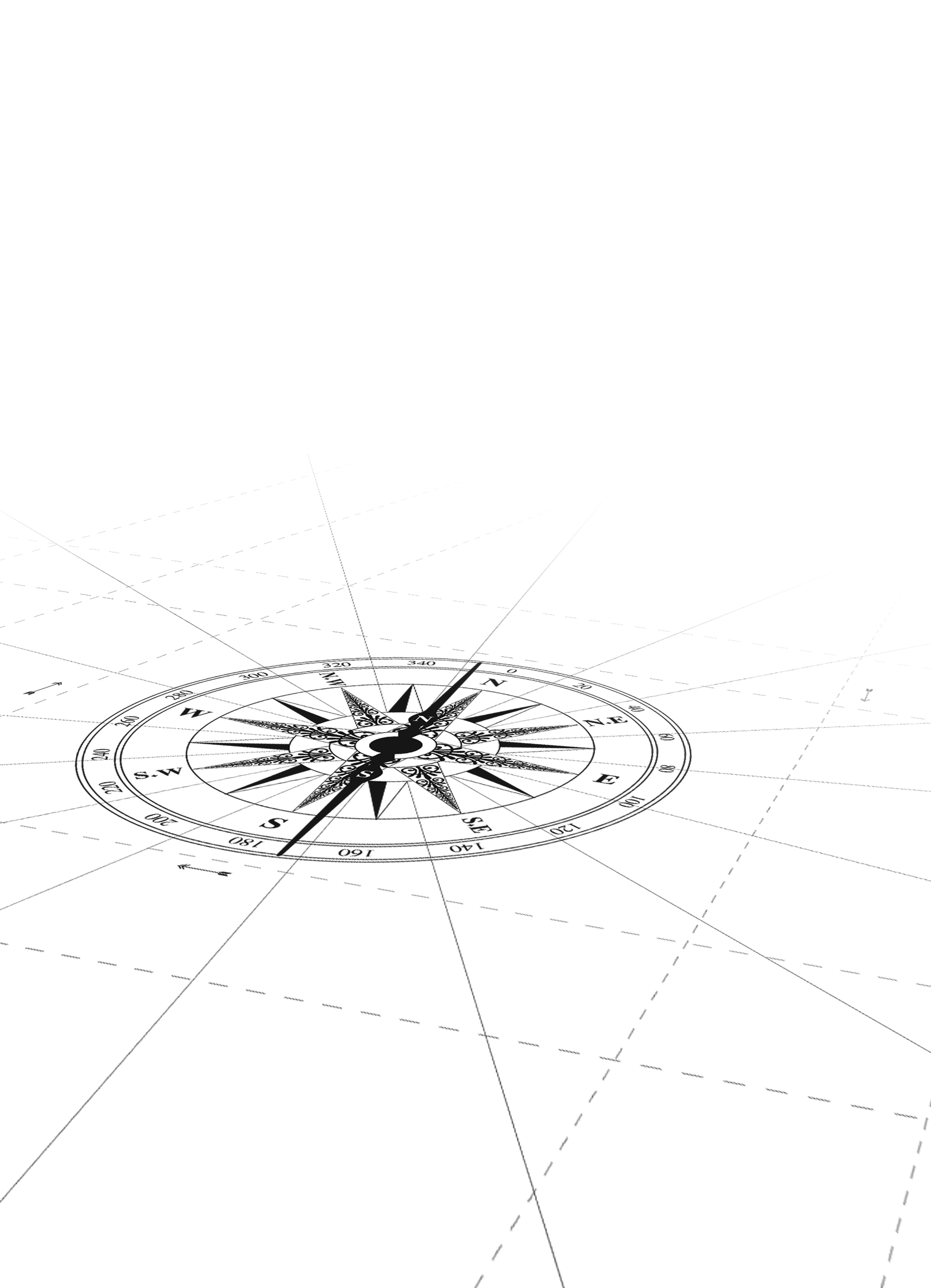 CABI TOURISM TEXTS
6
ACTIVITY
Using examples, define primary, secondary, tertiary and quaternary industries and demonstrate how they are developed within rural economies


Carry out a SWOT Analysis of a tourism honeypot to explore the opportunities for business development

Then carry out a PESTLE Analysis to evaluate the external factors affecting rural enterprise development
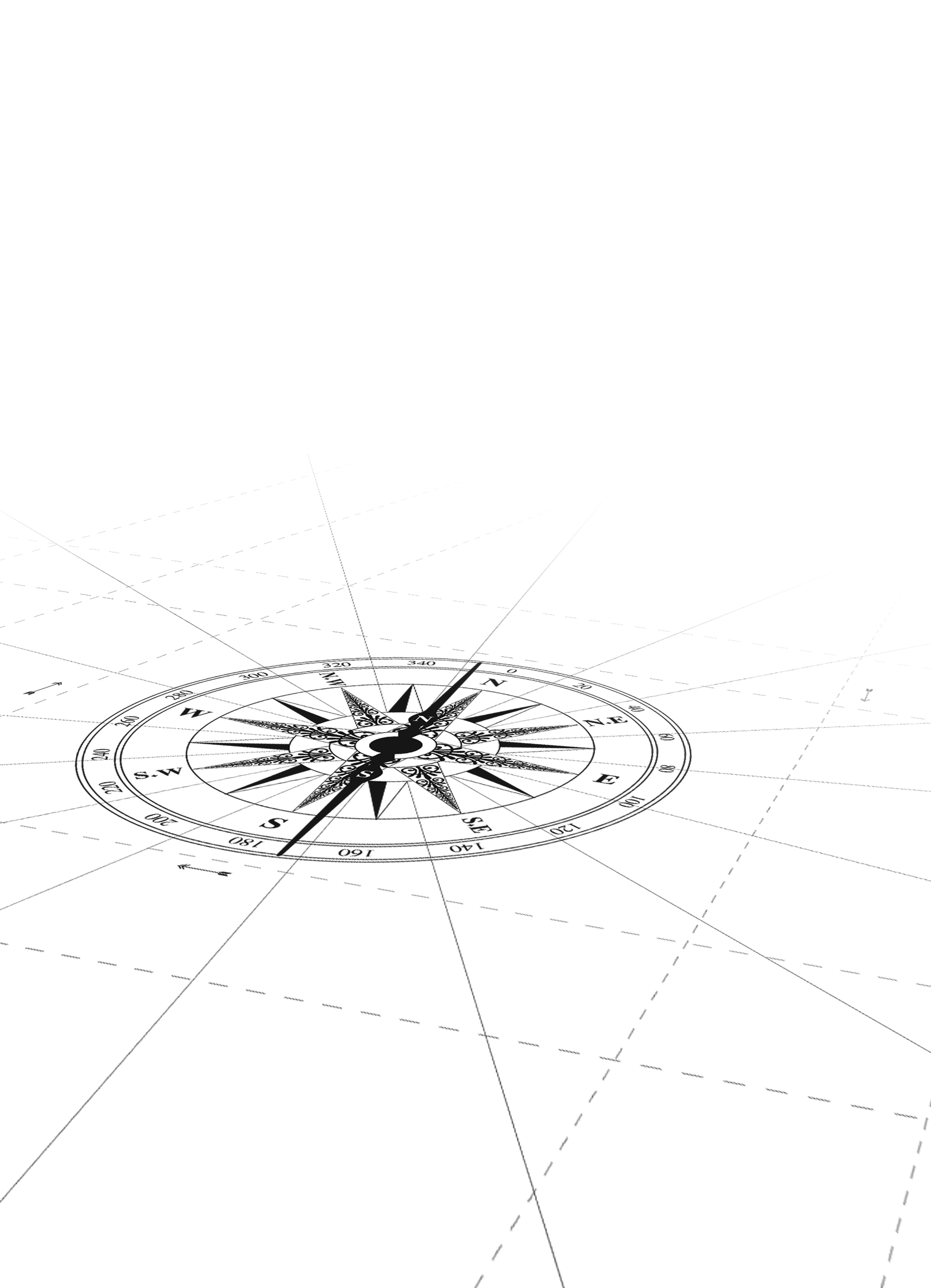 CABI TOURISM TEXTS
7
THE MULTIPLIER EFFECT 1
There are a number of different multiplier effects that can be attributed to changes in tourist spending:

Transactions/sales multipliers: the change in the volume of transactions as a result of one unit change in tourism expenditure

Output multipliers:  the effect of one unit of expenditure upon the level of output within the economy

Income multipliers: the shift in local income created as a result of a change of one unit in tourism spending

Employment multipliers: the effect upon the number of jobs available 

Government revenue multipliers: the changes in government revenue from all sources created by a unit change in tourism expenditure
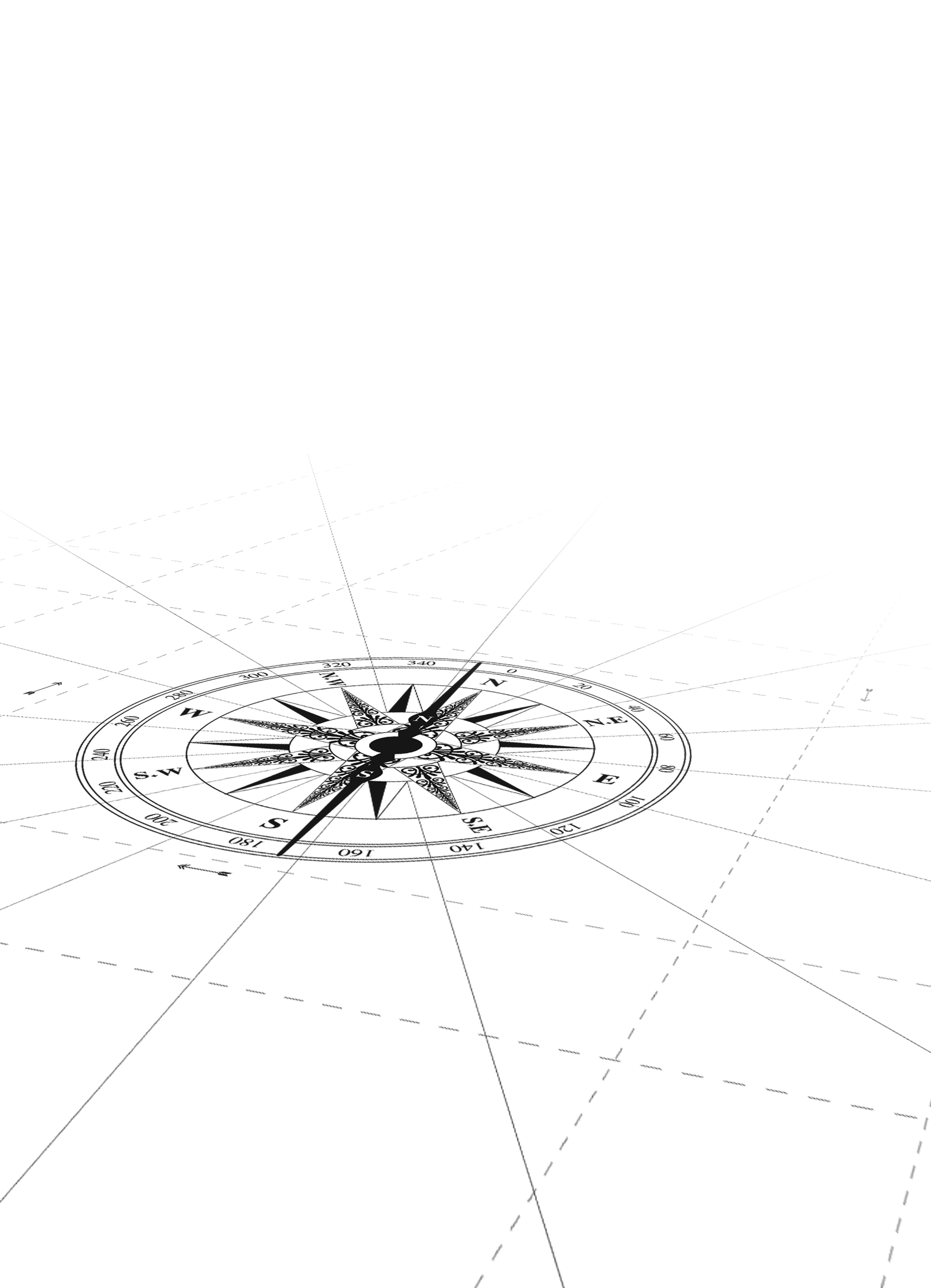 CABI TOURISM TEXTS
8
THE MULTIPLIER EFFECT 2
Direct Expenditure:  money spent by tourists directly on goods and services in hotels, restaurants, shops, other tourist facilities, and for tourism generated exports, or by tourism related investment in the area. This initial expenditure has a direct effect on economic activity.
 
Indirect Expenditure: These are the inter-business transactions which result from the direct expenditure. For instance, when the tourist spends money in a restaurant, the restaurant will spend some of this income on food and beverage supplies, transport, heating and lighting and a range of other business costs. Although the amount of money circulating is reduced with each transaction, the more it is spent with local suppliers the greater the local economic impact as a result of the multiplier effect. All of these subsequent activities are classified as having an indirect effect on economic activity.
 Induced Expenditure:  This accounts for the increased consumer spend resulting from additional personal income generated by the direct expenditure, e.g. hotel workers using their wages for the purchase of goods and services. This secondary expenditure leads to induced effects. The more that this money is spent locally, the greater the economic impact.
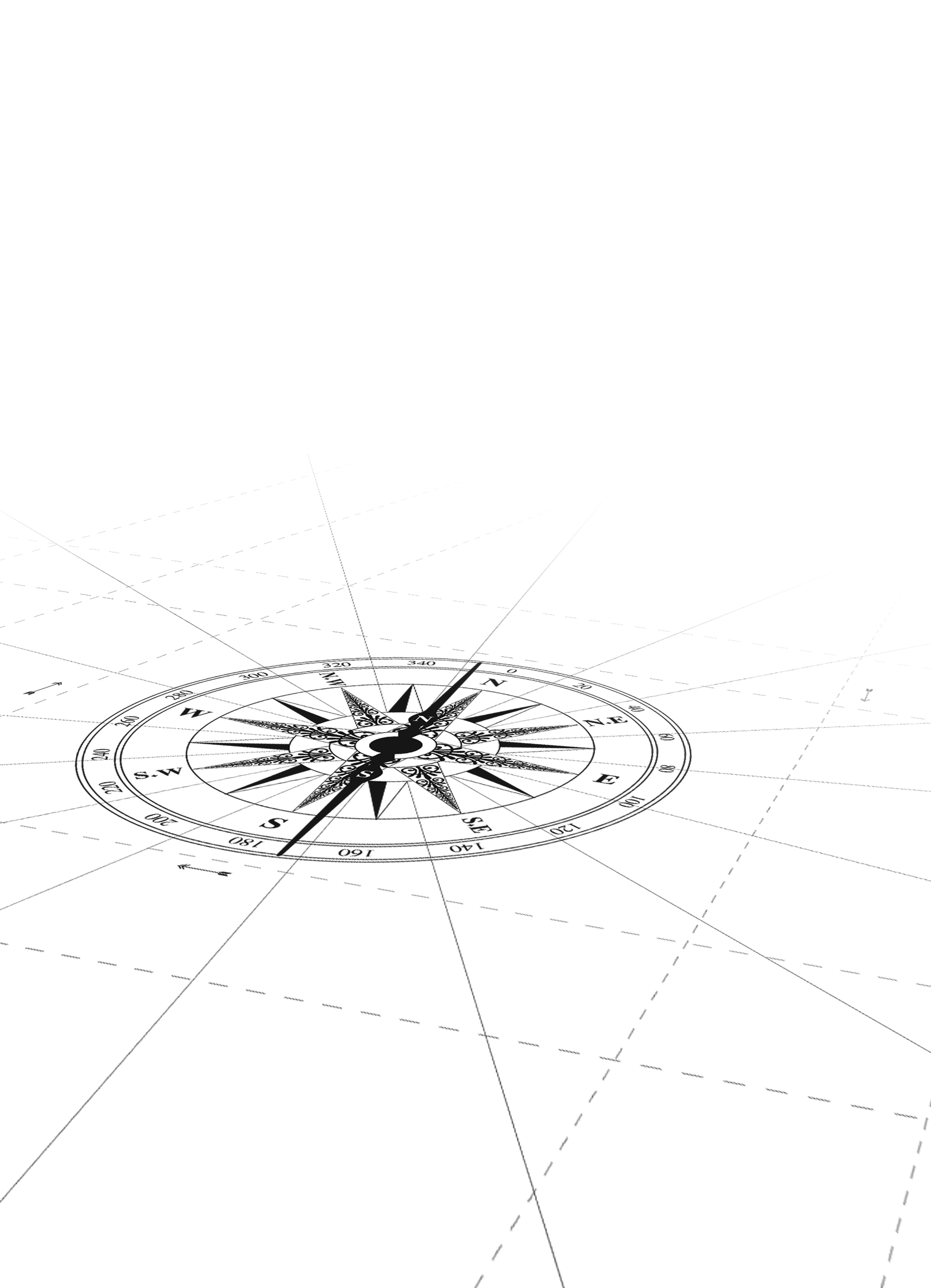 CABI TOURISM TEXTS
9
ACTIVITY
Making reference to the book, consider and evaluate two of these approaches to rural tourism development:

Community-based tourism
Farm Diversification
Local food and drink as a catalyst for development
The slow movement
Pro-poor tourism
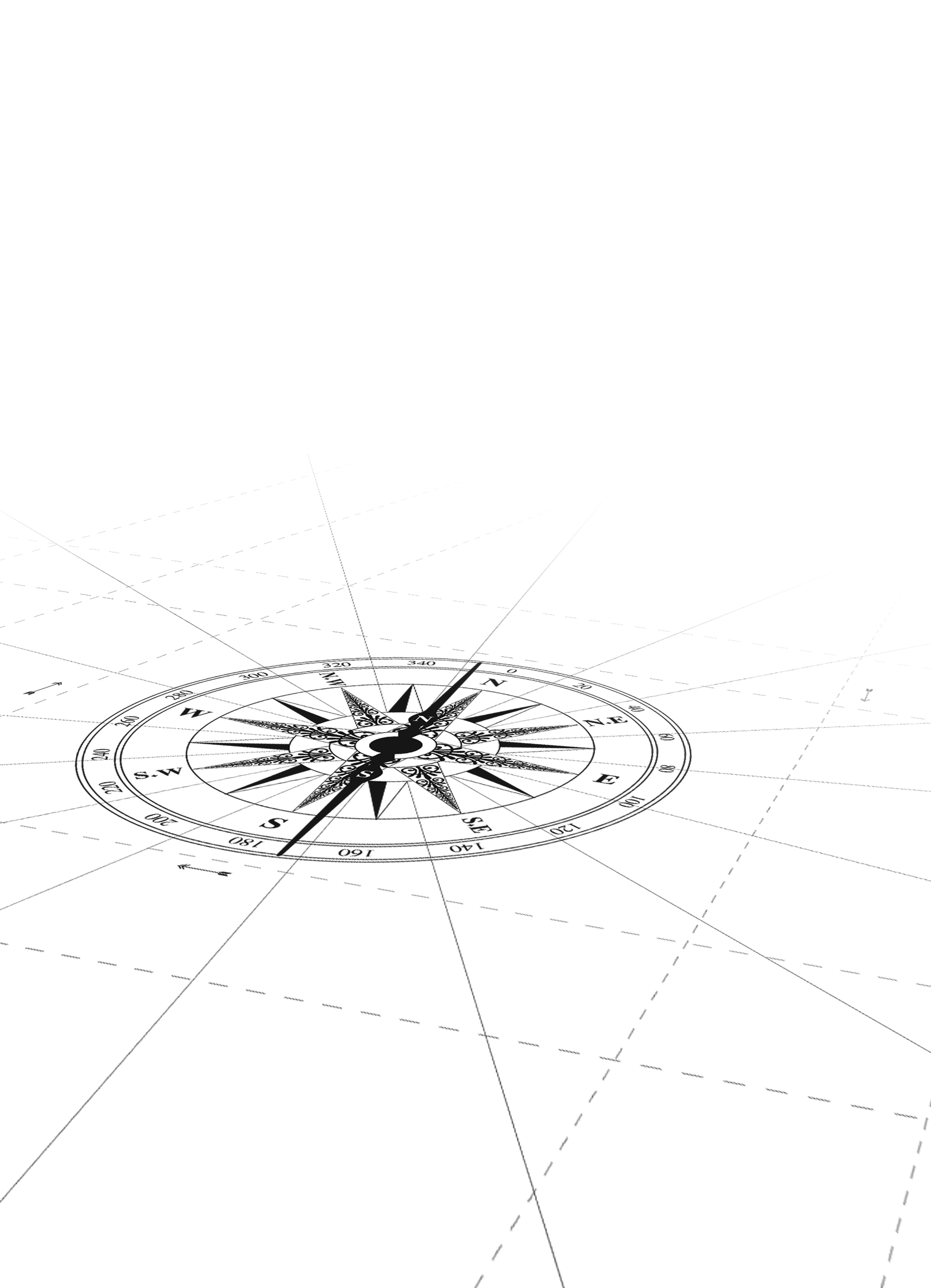 Public sector funding
Potential visitors
Investment
Flagships/attractions
Environmental improvements
Infrastructure
New & improved facilities for visitors and residents
Improved destination image
Marketing
Visitors
Non-Tourism Economic activities explained
Population growth
Civic pride
Income
Further investment
Attractions/facilities
Environmental  improvements
Infrastructure
Jobs
Physical, economic and social regeneration
CABI TOURISM TEXTS
10
TOURISM AS A CATALYST FOR REGENERATION
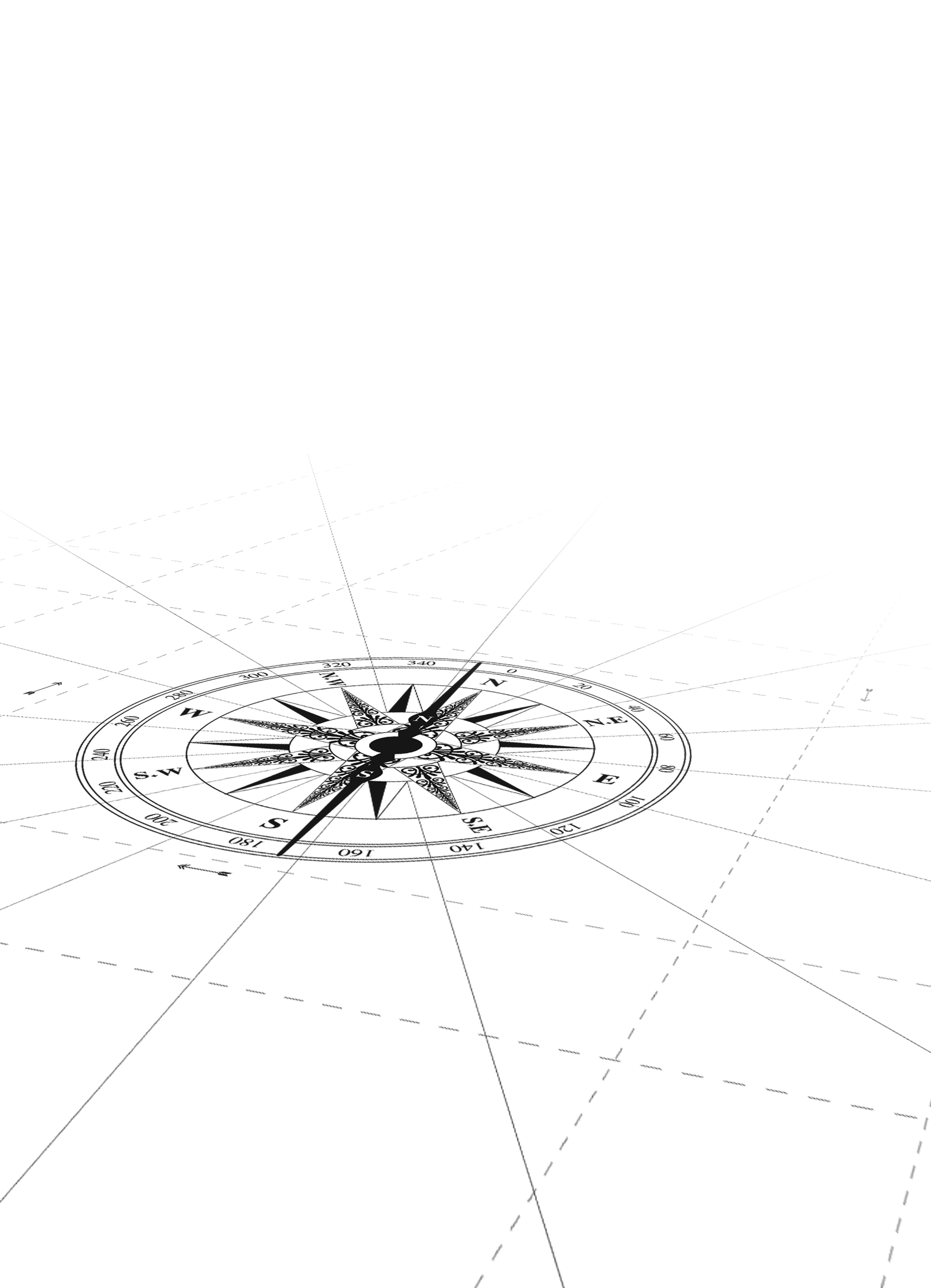 Adapted from Davidson and Maitland, 1997
CABI TOURISM TEXTS
11
DISCUSSION
Consider and debate (in groups) the following statements:

Second home ownership benefits local economies

Tourism does not solve economic development issues in regions with seasonally affected climates

Planning controls should be lifted to make rural development easier
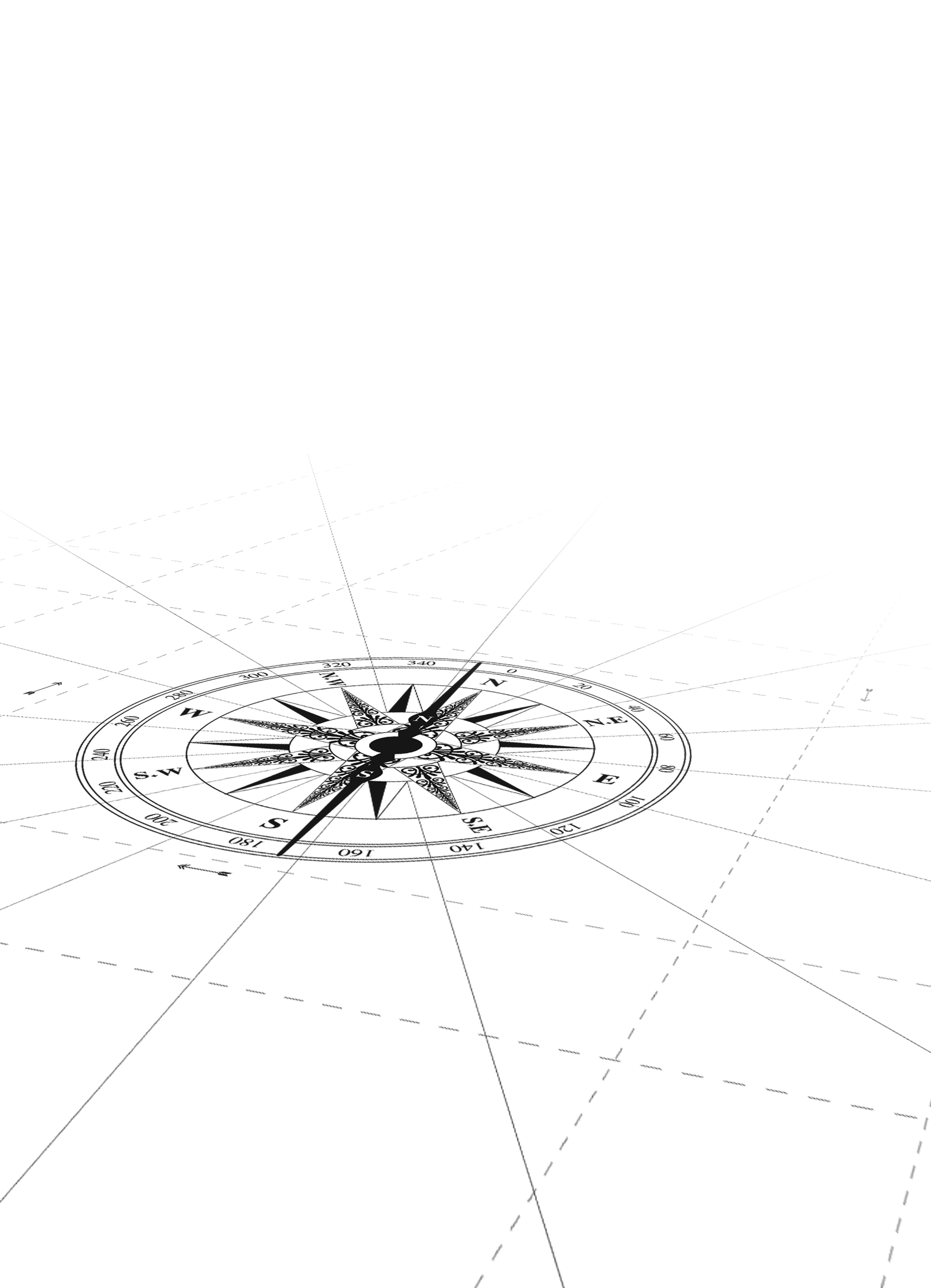 CABI TOURISM TEXTS
REVIEW QUESTIONS
12
Evaluate the role of the community within rural business development
Provide an overview of the factors which lead to the creation of business opportunities in rural areas, and evaluate the ways in which such opportunities can be fostered
Compare and contrast rural enterprise in the context of a range of different developed nations
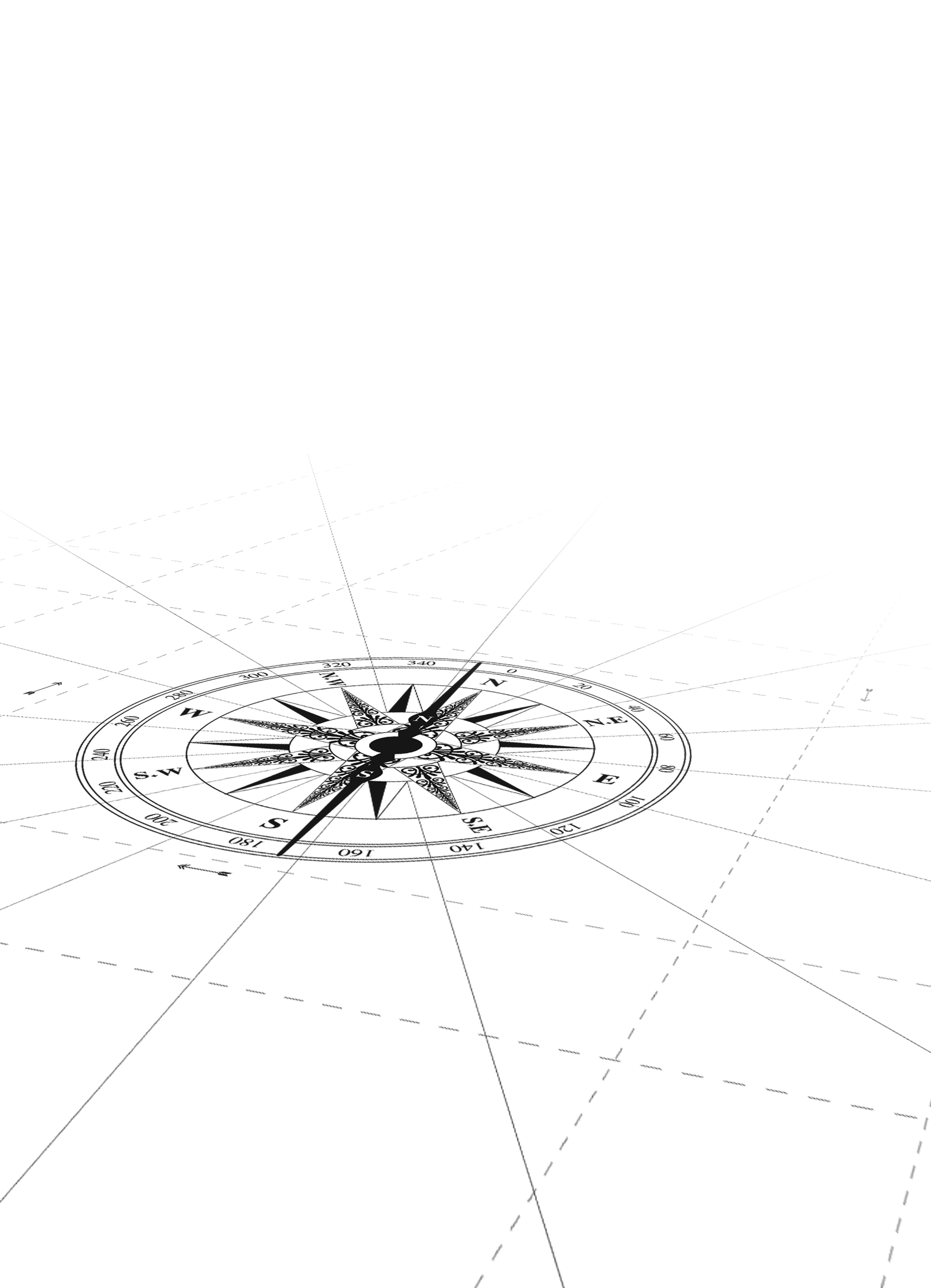 CABI TOURISM TEXTS
13
REFERENCE LIST
Davidson, R. and Maitland, R. (1997) Tourism Destinations. London: Hodder Arnold H&S
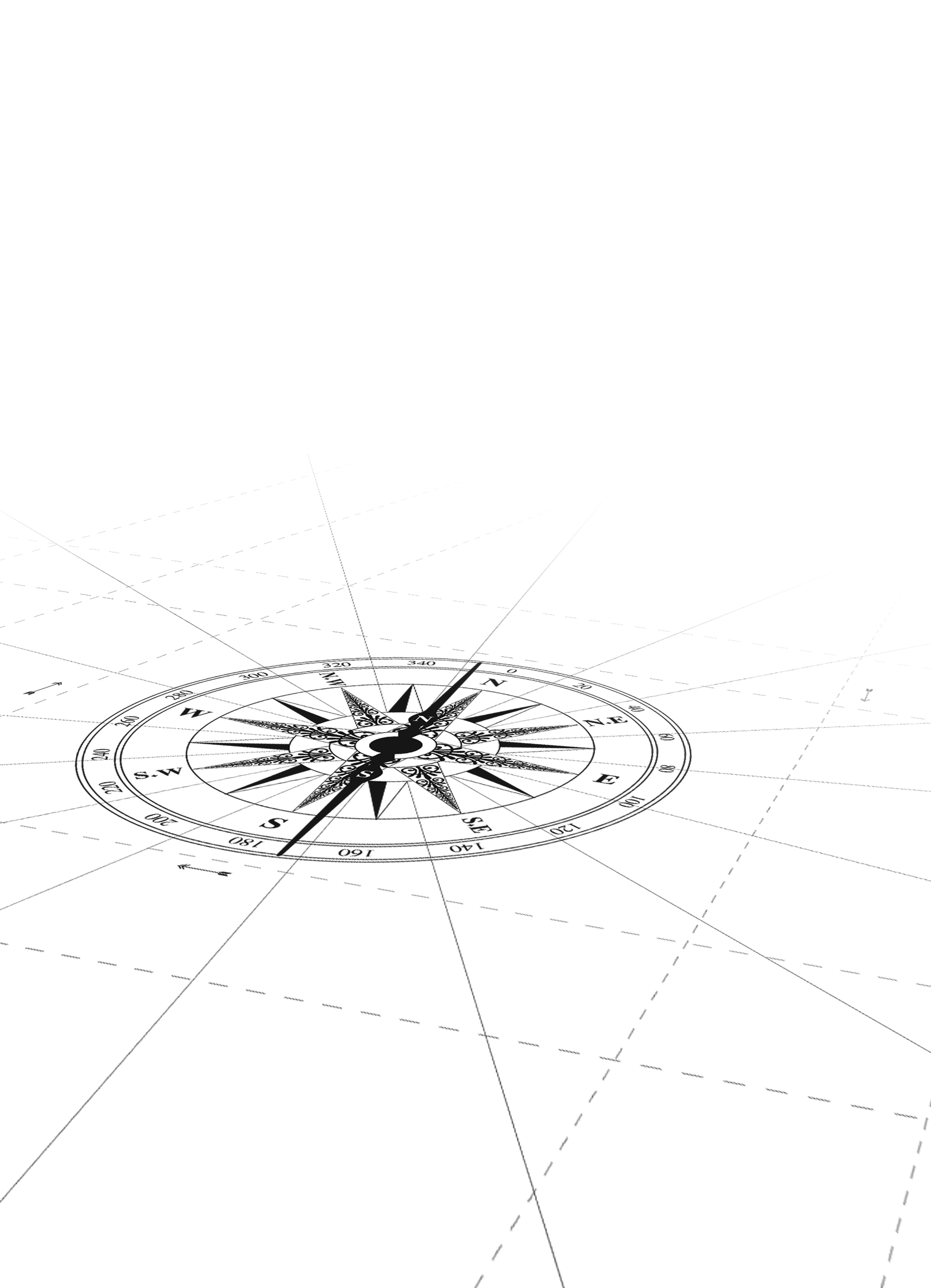